Работа по  формированиюнавыков выразительного, осознанного чтения у воспитанников
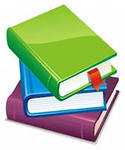 Цель  обучения
Определить  наиболее эффективные методы  и  приёмы,  способствующие  развитию  навыков  осознанного,  выразительного  чтения
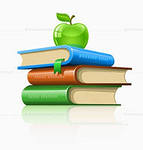 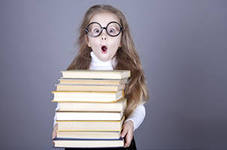 Задачи, решаемые мною в процессе преподавания :
развитие навыков чтения: осознанность, выразительность.
 развитие общеучебных умений и навыков: самостоятельность, умение работать в группе, в паре.
 развитие речи учащихся.
 развитие познавательного интереса школьников.
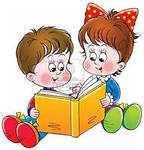 Компоненты  навыка  чтения
осознанность
                                                          
                                                          
                                                                          правильность


                                            
                                              темп, скорость чтения
                                              
                                                
                                            выразительность
Внутренняя речь
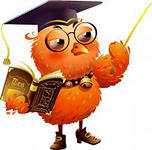 НАВЫК ЧТЕНИЯ
Техническая сторона
Способ чтения
Темп (скорость)
Динамика скорости
Правильность
Смысловая сторона
Понимание прочитанного 
Выразительность
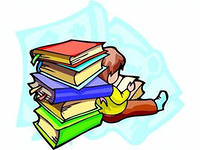 Средства речевой выразительности

  сила голоса
  темп чтения
  тембр чтения
  паузы
  логическое ударение
  повышение, понижение интонации
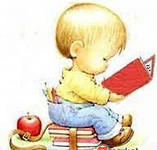 Логические ударения
Дети завтра пойдут в кино.
Дети завтра пойдут в кино.
Дети завтра пойдут в кино.
Дети завтра пойдут в кино.
                        Паузы
Как удивили | его слова | брата!
Как удивили его | слова брата!
 
Как обрадовали | его успехи отца!
Как обрадовали | его успехи | отца!
Работа над интонацией в повествовательном, вопросительном  предложении
В нашем классе сегодня будет чаепитие.

В нашем классе сегодня будет чаепитие.
                                   
По телевизору сегодня будет концерт?

По телевизору сегодня будет концерт?

По телевизору сегодня будет концерт?
Работа  над  выразительностью
Задания  для  развития  интонации:

Прочитай  текст,  передавая  (радость,  гордость,  печаль  и  т. д.).

Работа  в  парах.  Предложи  товарищу  прочитать  предложение  с  указаниями  намерения (совет,  сочувствие,  восхищение),  дай  оценку  происходящему.

Прочитай  отрывок,  передавая  вопросительную  интонацию  (радость,  гордость,  вырази  удивление,  восторг,  восхищение,  и  т. д.) 

 Прочитай  и  дай  оценку  читающему  (три  предложения  с  разной  интонацией  и  несколько  предложений  с  разными  интонационными  оттенками).
Разноголосое чтение
Дыхательная
гимнастика
Упражнения на развитие голосового аппарата
Система тренировочных упражнений для совершенствования навыка выразительного чтения.
Упражнения на дикцию
Отработка темпа чтения
Чтение блоков
Приём подражания учителю
1 блок 
Логические 
упражнения
2  блок
Игры по составлению слов
Система тренировочных упражнений для совершенствования навыков осознанного чтения.
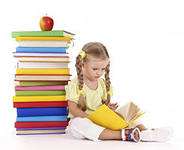 Спасибо за внимание!
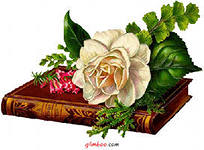